3.2 Linear Programming
3 Credits
AS 91574
Linear Programming
Learning objectives
I can find the maximum or minimum of an objective function knowing the constraints
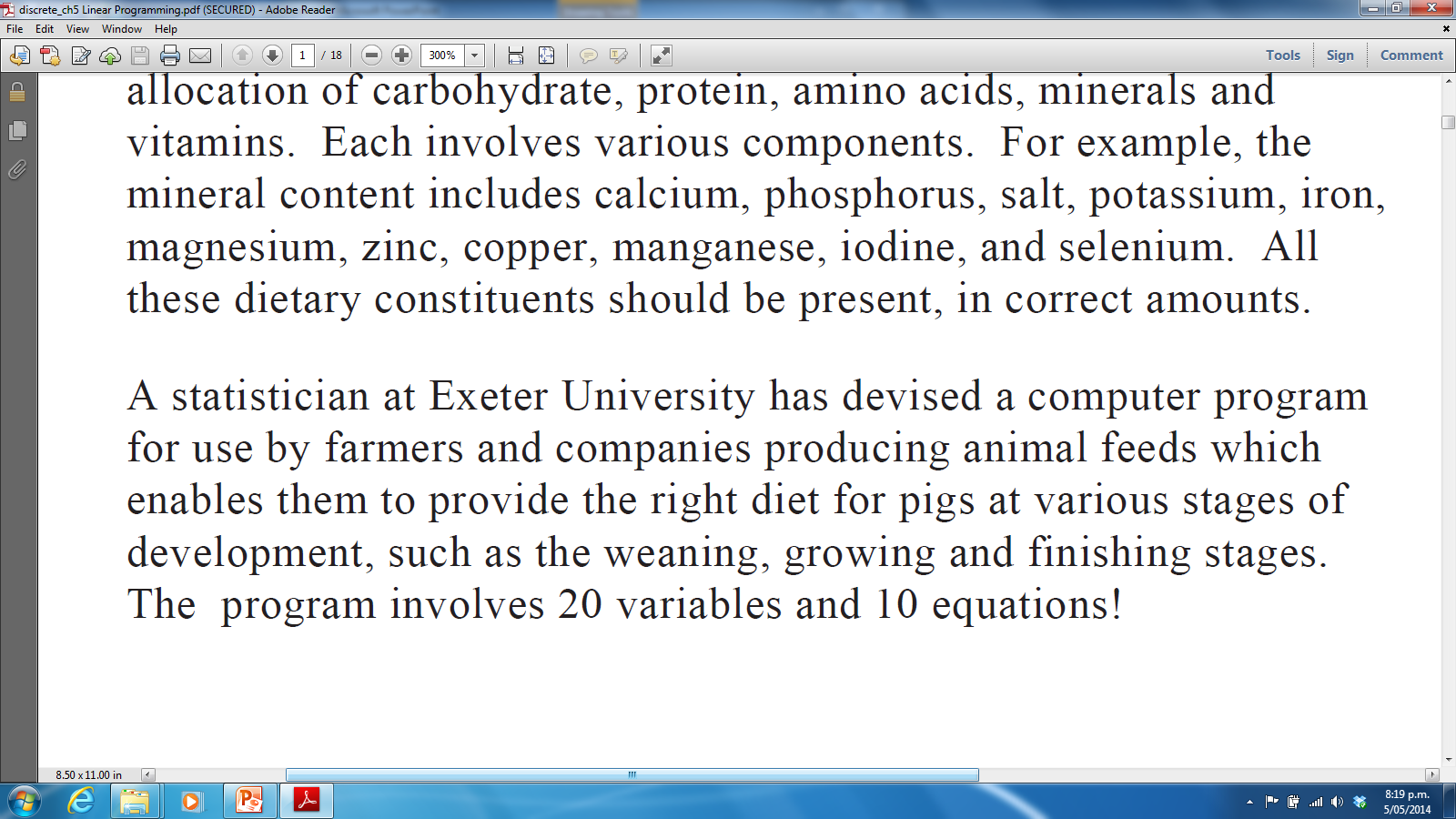 we might not make it to 10 equations!
There is a procedure for this 

Identify the objective function to be optimised and the constraints
Draw the region formed by the constraints – the feasible region.
Determine the co-ordinates of the vertices of the feasible region.
Evaluate the objective function by substituting  the x and y values of each vertex of the feasible region.
Make your decision!
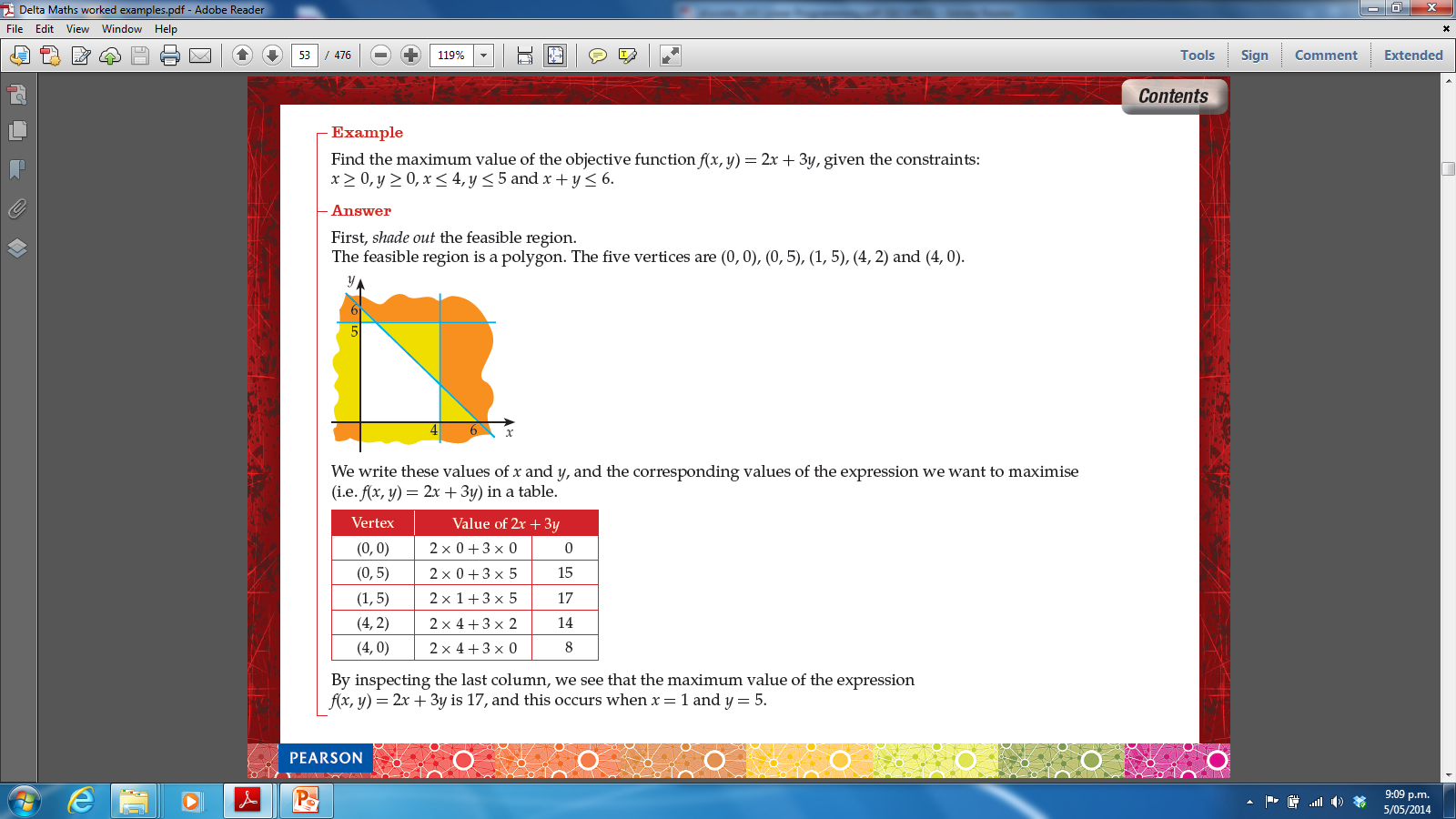 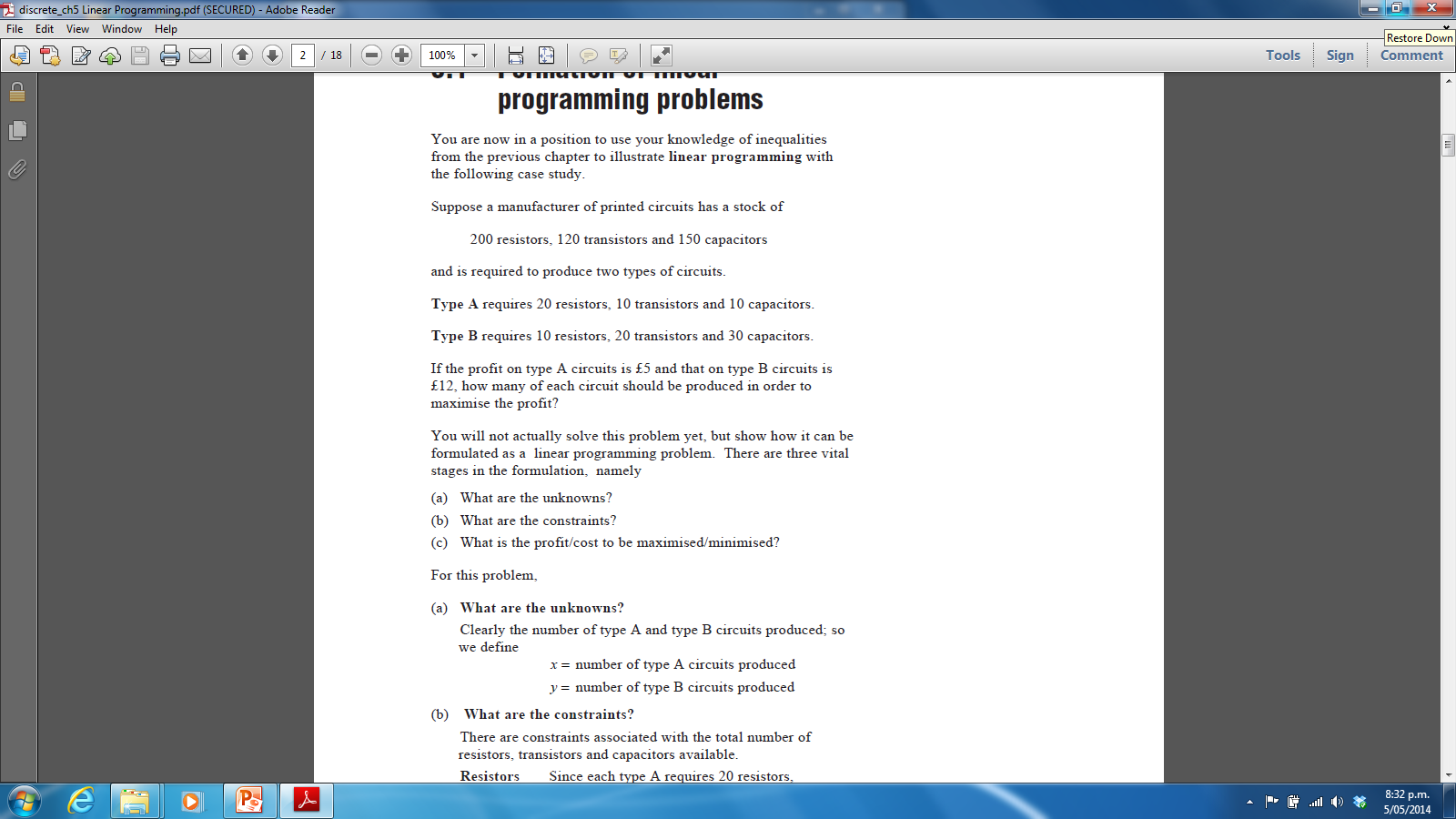 Define the unknowns

x = 

y =
x = number of  type A circuits produced

y = number of type B circuits produced
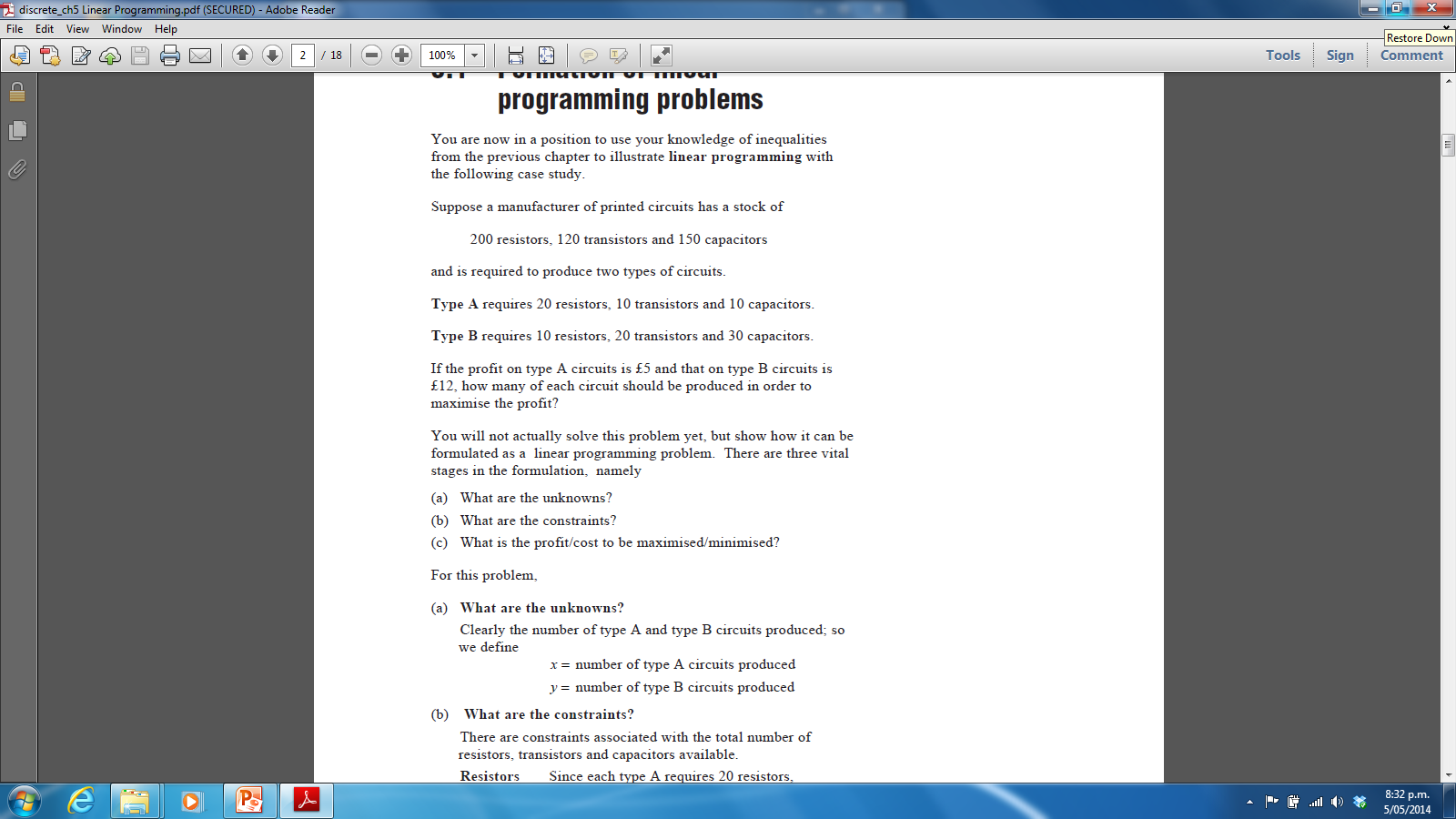 define the constraints

resistors

transistors

capacitors
resistors      20x + 10y ≤ 200

transistors  10x + 20y ≤ 120

capacitors   10x + 30y ≤ 150
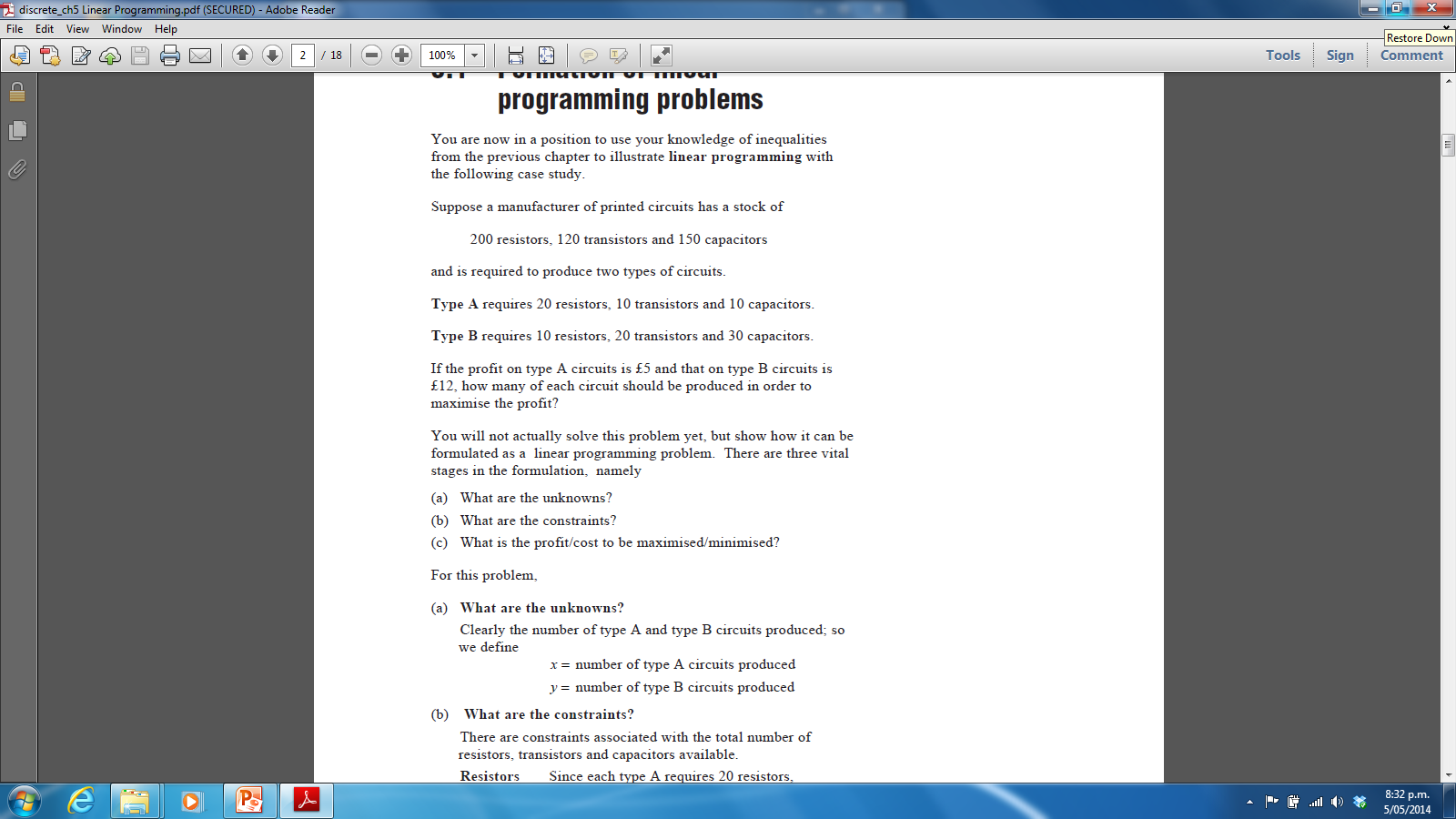 What is the profit?

P =  ? ? ? ? ? ?
P = 5x + 12y
the problem can be summarised as

maximise the profit  P = 5x + 12y

subject to     20x + 10y ≤ 200
                     10x + 20y ≤ 120
                     10x  + 30y ≤ 150
                      x ≥ 0
                      y ≥ 0
draw a graph to show the feasible region
solve for  the intersections
use the values to find the maximum profit
Success Criteria
I can find the maximum or minimum of an objective function knowing the constraints
Delta 4.01 page 55
10 Ticks Level 9 pack 4 page 41